Plantilla de presentación DMAIC
Cuándo se debe usar esta plantilla: Cree un informe DMAIC completo con esta plantilla de presentación. Utilice la plantilla durante todo el curso de un proyecto DMAIC, particularmente en los hitos clave, para presentar los progresos, los hallazgos y los resultados a las partes interesadas.
Características destacadas de la plantilla: Esta plantilla proporciona diapositivas para cada fase de DMAIC, incluido un plan de proyecto, SIPOC, datos de referencia, un análisis de causa de origen y planes de mejora. Las imágenes, como los mapas de procesos y los diagramas de causa-efecto, ayudan a los usuarios a organizar y comunicar datos de manera efectiva.
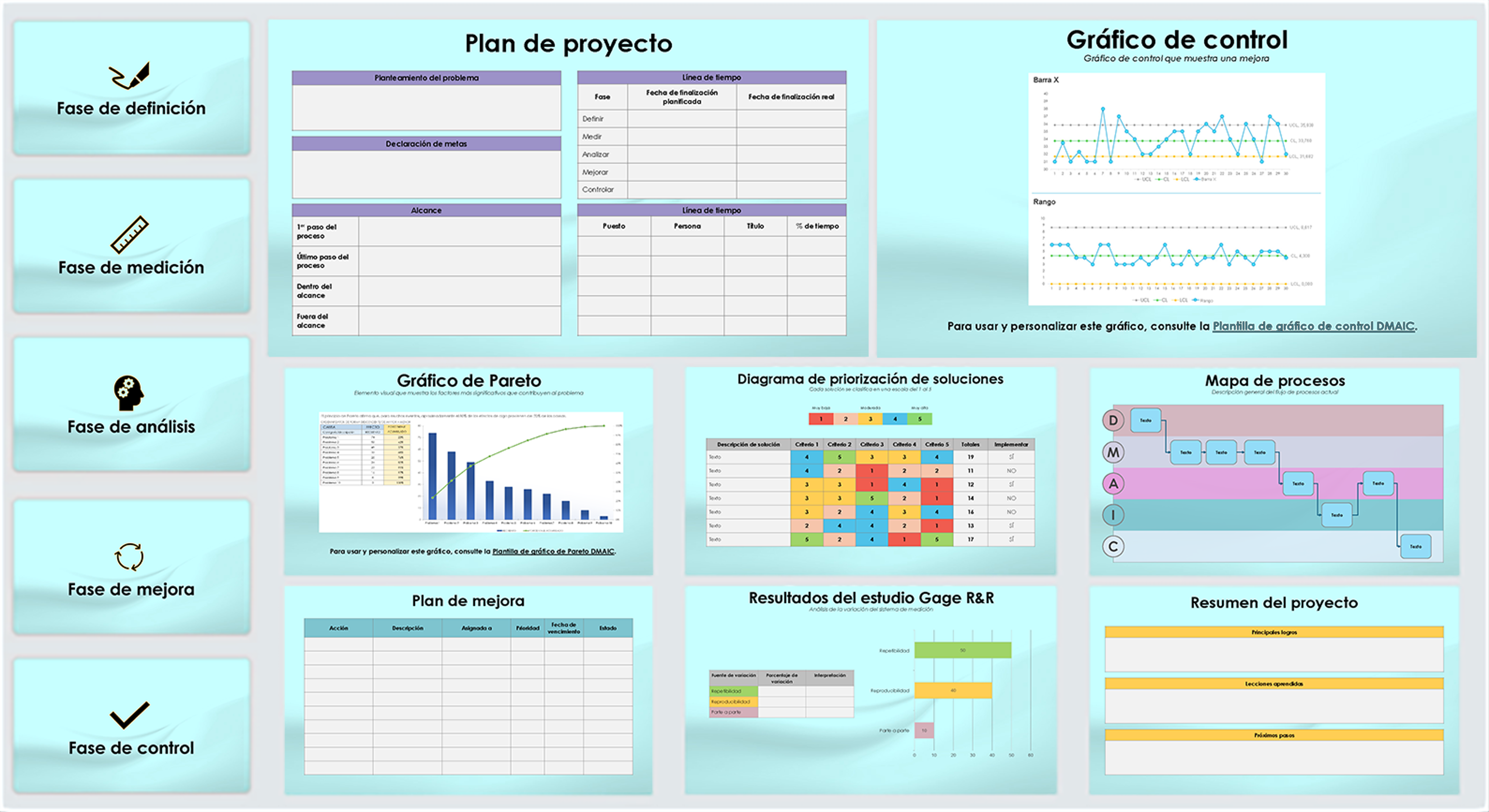 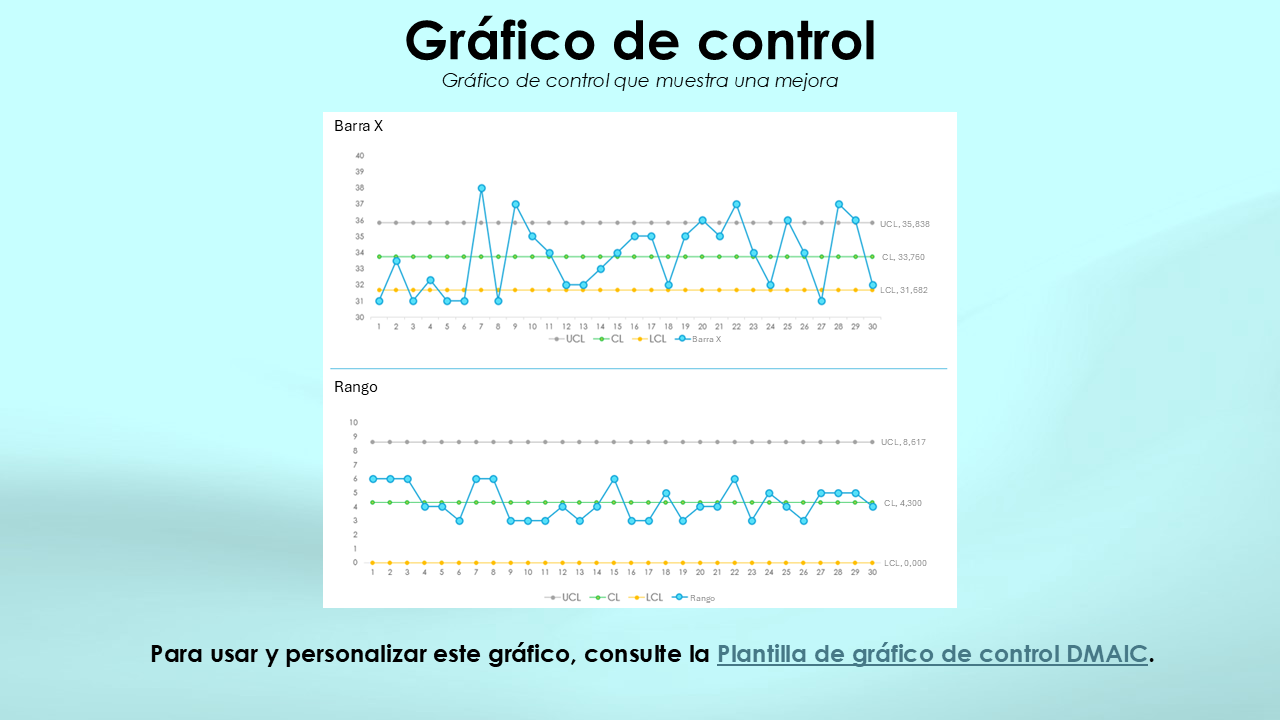 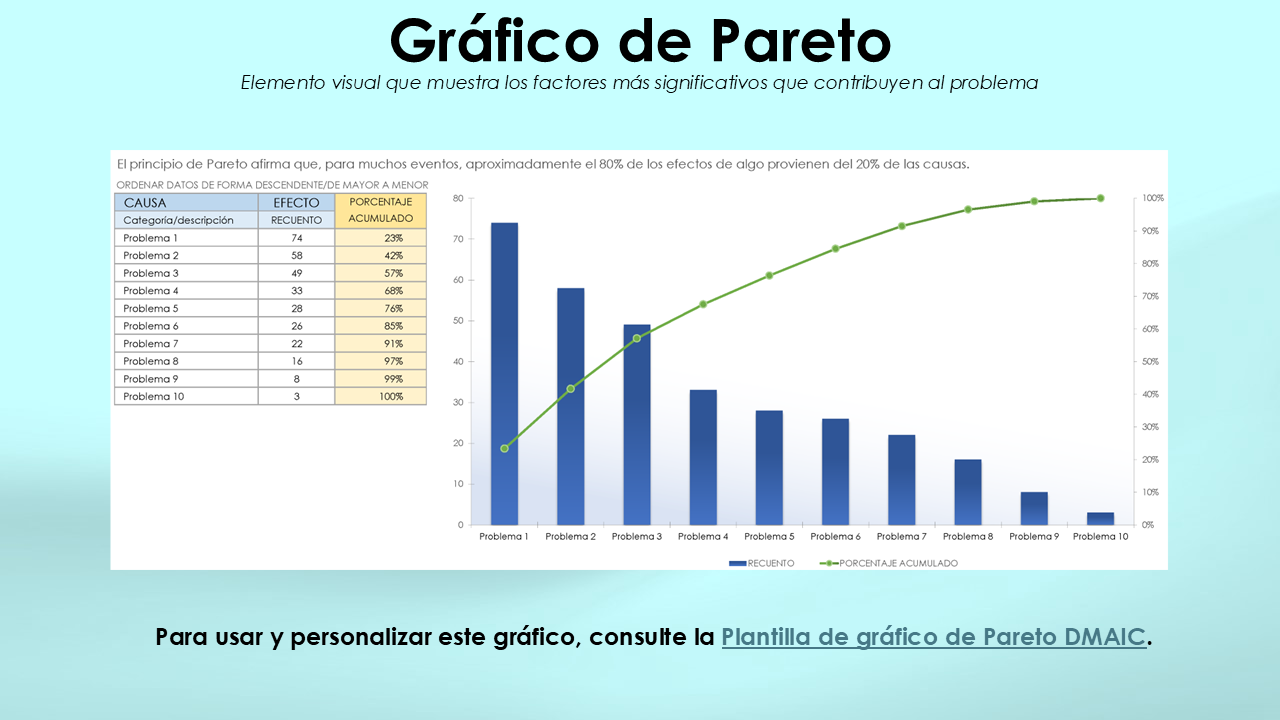 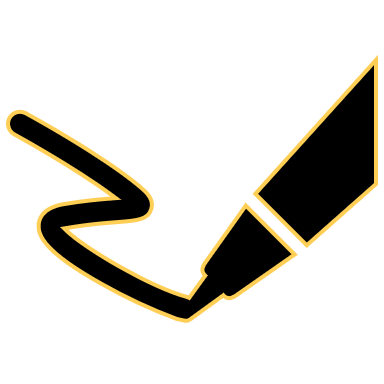 Fase de definición
Plan de proyecto
Voz del cliente (VoC)
SIPOC
Mapa de procesos detallado Descripción general del flujo de procesos actual
Texto
Texto
Texto
D
Texto
M
Texto
Texto
A
Texto
I
Texto
C
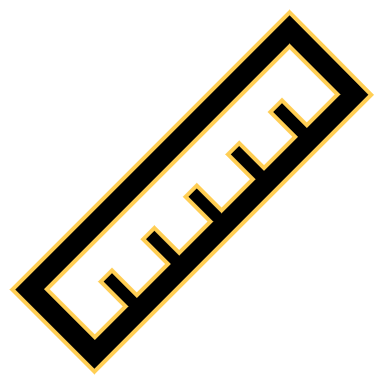 Fase de medición
Plan de recopilación de datos
Rendimiento de referenciaGráfico o imagen para ilustrar los datos de referencia
Resultados del estudio Gage R&RAnálisis de la variación del sistema de medición
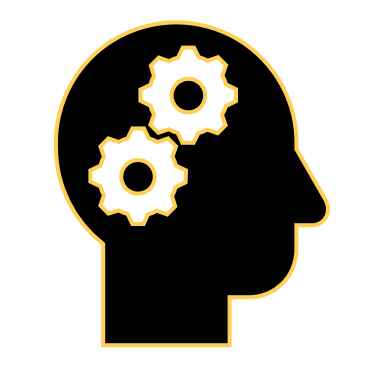 Fase de análisis
Gráfico de ParetoElemento visual que muestra los factores más significativos que contribuyen al problema
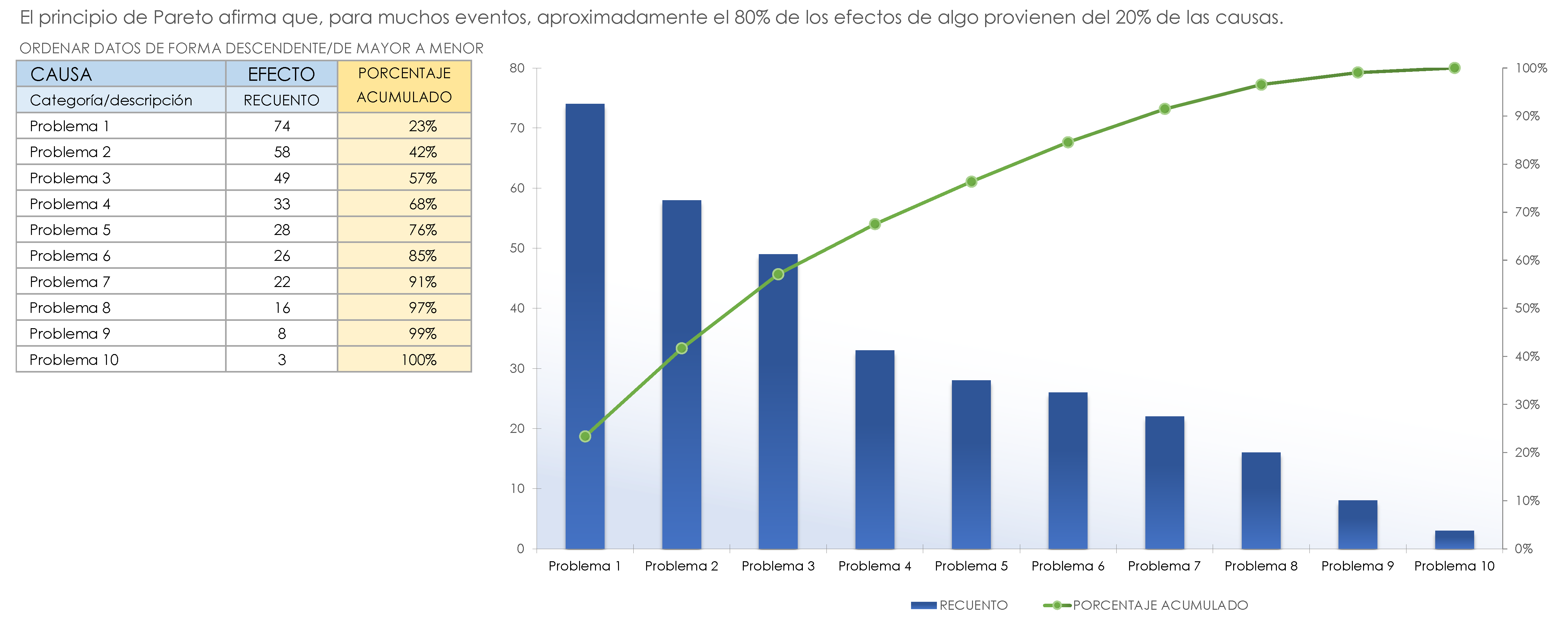 Para usar y personalizar este gráfico, consulte la Plantilla de gráfico de Pareto DMAIC.
Diagrama de causa-efecto
TEXTO
TEXTO
TEXTO
Texto
Texto
Texto
Texto
Texto
Texto
Texto
Texto
Texto
Texto
Texto
Texto
Texto
Texto
Texto
Texto
Texto
Texto
TEXTO
TEXTO
TEXTO
Mapa de procesosDescripción general del flujo de procesos actual
Texto
D
Texto
Texto
Texto
M
Texto
Texto
A
Texto
I
Texto
C
Confirmación de hipótesis
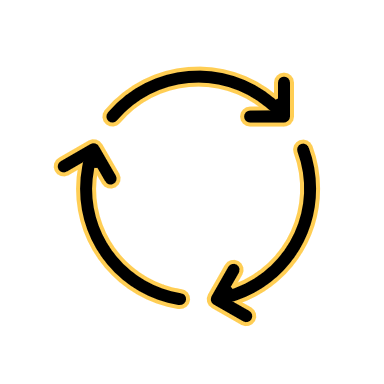 Fase de mejora
Diagrama de priorización de solucionesCada solución se clasifica en una escala del 1 al 5
Plan de mejora
Mapa de procesos mejoradoFlujo de procesos actualizado que refleja las mejoras
Texto
D
M
Texto
Texto
A
Texto
Texto
Texto
Texto
I
Texto
C
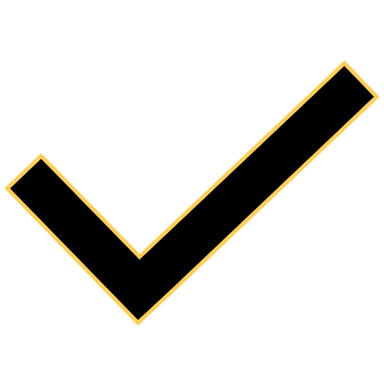 Fase de control
Plan de control
Gráfico de controlGráfico de control que muestra una mejora
Barra X
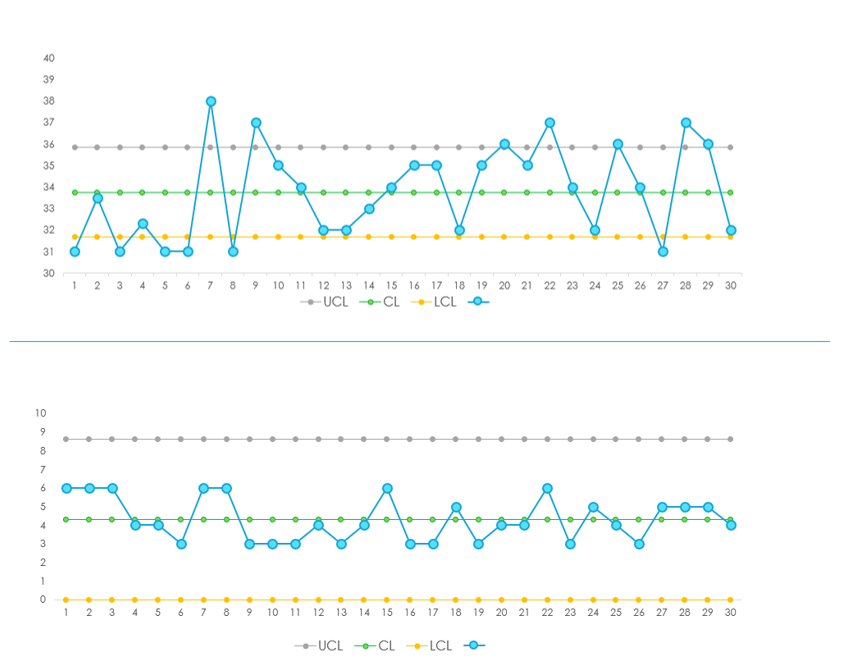 UCL, 35,838
CL, 33,760
LCL, 31,682
Barra X
Rango
UCL, 8,617
CL, 4,300
LCL, 0,000
Rango
Para usar y personalizar este gráfico, consulte la Plantilla de gráfico de control DMAIC.
Resumen del proyecto
Proporcionado por Smartsheet, Inc.